主日信息
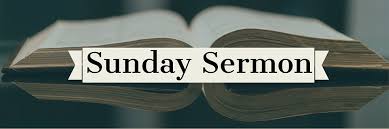 立志与持守Determination And Perseverance
Boise Chinese Christian Church 
5/19/2024
【使徒行传 Acts 11:19-24】
19 那些因司提反的事遭患难四散的门徒，直走到腓尼基和塞浦路斯并安提阿。他们不向别人讲道，只向犹太人讲。Now those who were scattered after the persecution that arose over Stephen traveled as far as Phoenicia, Cyprus, and Antioch, preaching the word to no one but the Jews only.
20 但内中有塞浦路斯和古利奈人，他们到了安提阿，也向希腊人传讲主耶稣（有古卷作“也向说希腊话的犹太人传讲主耶稣”）。But some of them were men from Cyprus and Cyrene, who, when they had come to Antioch, spoke to the Hellenists, preaching the Lord Jesus.
【使徒行传 Acts 11:19-24】
21 主与他们同在，信而归主的人就很多了。
And the hand of the Lord was with them, and a great number believed and turned to the Lord.
22 这风声传到耶路撒冷教会人的耳中，他们就打发巴拿巴出去，走到安提阿为止。Then news of these things came to the ears of the church in Jerusalem, and they sent out Barnabas to go as far as Antioch.
23 他到了那里，看见　神所赐的恩就欢喜，劝勉众人，立定心志，恒久靠主。
When he came and had seen the grace of God, he was glad, and encouraged them all that with purpose of heart they should continue with the Lord.
【使徒行传 Acts 11:19-24】
24 这巴拿巴原是个好人，被圣灵充满，大有信心。于是，有许多人归服了主。
For he was a good man, full of the Holy Spirit and of faith. And a great many people were added to the Lord.
【耶利米书 Jeremiah 45:4】
4 你要这样告诉他，耶和华如此说：我所建立的，我必拆毁；我所栽植的，我必拔出。在全地我都如此行。
“Thus you shall say to him, ‘Thus says the Lord: “Behold, what I have built I will break down, and what I have planted I will pluck up, that is, this whole land.
5 你为自己图谋大事吗？不要图谋！我必使灾祸临到凡有血气的。但你无论往哪里去，我必使你以自己的命为掠物。这是耶和华说的。”
And do you seek great things for yourself? Do not seek them; for behold, I will bring adversity on all flesh,” says the Lord. “But I will give your life to you as a prize in all places, wherever you go.”’”
【传道书 Ecclesiastes 2】
4 我为自己动大工程，建造房屋，栽种葡萄园；
I made my works great, I built myself houses, and planted myself vineyards.
7 我买了仆婢，也有生在家中的仆婢；又有许多牛群羊群，胜过以前在耶路撒冷众人所有的。
I acquired male and female servants, and had servants born in my house. Yes, I had greater possessions of herds and flocks than all who were in Jerusalem before me.
【传道书 Ecclesiastes 2】
8 我又为自己积蓄金银和君王的财宝，并各省的财宝；又得唱歌的男女和世人所喜爱的物，并许多的妃嫔。
I also gathered for myself silver and gold and the special treasures of kings and of the provinces. I acquired male and female singers, the delights of the sons of men, and musical instruments of all kinds.
11 后来，我察看我手所经营的一切事和我劳碌所成的功，谁知都是虚空，都是捕风，在日光之下毫无益处。
Then I looked on all the works that my hands had done; And on the labor in which I had toiled; And indeed all was vanity and grasping for the wind. There was no profit under the sun.
【雅各书 James 4:13-16】
13 嗐！你们有话说：“今天、明天我们要往某城里去，在那里住一年，作买卖得利。” 
Come now, you who say, “Today or tomorrow we will go to such and such a city, spend a year there, buy and sell, and make a profit”;
14 其实明天如何，你们还不知道。你们的生命是什么呢？你们原来是一片云雾，出现少时就不见了。whereas you do not know what will happen tomorrow. For what is your life? It is even a vapor that appears for a little time and then vanishes away.
【雅各书 James 4:13-16】
15 你们只当说：“主若愿意，我们就可以活着，也可以作这事，或作那事。” 
Instead you ought to say, “If the Lord wills, we shall live and do this or that.”
16 现今你们竟以张狂夸口，凡这样夸口都是恶的。
But now you boast in your arrogance. All such boasting is evil.
【约翰福音 John 6:66-69】
66 从此，他门徒中多有退去的，不再和祂同行。
From that time many of His disciples went back and walked with Him no more.
67 耶稣就对那十二个门徒说：“你们也要去吗？” 
Then Jesus said to the twelve, “Do you also want to go away?”
68 西门彼得回答说：“主啊，你有永生之道，我们还归从谁呢？
But Simon Peter answered Him, “Lord, to whom shall we go? You have the words of eternal life.
【约翰福音 John 6:66-69】
69 我们已经信了，又知道你是　神的圣者。”
Also we have come to believe and know that You are the Christ, the Son of the living God.”
【约翰福音 John 7:17】
人若立志遵着祂的旨意行，就必晓得这教训或是出于　神，或是我凭着自己说的。
If anyone wills to do His will, he shall know concerning the doctrine, whether it is from God or whether I speak on My own authority.
【雅各书 James 1:8】 
心怀二意的人，在他一切所行的路上都没有定见。
he is a double-minded man, unstable in all he does.

【雅各书 James 4:8】 
你们亲近　神，　神就必亲近你们。有罪的人哪，要洁净你们的手!心怀二意的人哪，要清洁你们的心! 
Come near to God and he will come near to you. Wash your hands, you sinners, and purify your hearts, you double-minded.
【民数记 Numbers 14:24】
惟独我的仆人迦勒，因他另有一个心志，专一跟从我，我就把他领进他所去过的那地；他的后裔也必得那地为业。
But My servant Caleb, because he has a different spirit in him and has followed Me fully, I will bring into the land where he went, and his descendants shall inherit it.
【哥林多后书 2 Corinthians 5:9】
所以，无论是住在身内，离开身外，我们立了志向，要得主的喜悦。
Therefore we make it our aim, whether present or absent, to be well pleasing to Him.

【哥林多前书 1 Corinthians 10:31】
所以，你们或吃或喝，无论作什么，都要为荣耀　神而行。
Therefore, whether you eat or drink, or whatever you do, do all to the glory of God.
【使徒行传 Acts 11:23】
他到了那里，看见　神所赐的恩就欢喜，劝勉众人，立定心志，恒久靠主。
When he came and had seen the grace of God, he was glad, and encouraged them all that with purpose of heart they should continue with the Lord.
【约翰福音 John 6:68-69】
68 西门彼得回答说：“主啊，你有永生之道，我们还归从谁呢？
But Simon Peter answered Him, “Lord, to whom shall we go? You have the words of eternal life.
69 我们已经信了，又知道你是　神的圣者。”
Also we have come to believe and know that You are the Christ, the Son of the living God.”
【路加福音 Luke 22:31-34】
31 主又说：“西门，西门！撒但想要得着你们，好筛你们像筛麦子一样。
And the Lord said, “Simon, Simon! Indeed, Satan has asked for you, that he may sift you as wheat.
32 但我已经为你祈求，叫你不至于失了信心，你回头以后，要坚固你的弟兄。” But I have prayed for you, that your faith should not fail; and when you have returned to Me, strengthen your brethren.”
33 彼得说：“主啊，我就是同你下监，同你受死，也是甘心。” But he said to Him, “Lord, I am ready to go with You, both to prison and to death.”
【路加福音 Luke 22:31-34】
34 耶稣说：“彼得，我告诉你，今日鸡还没有叫，你要三次说不认得我。”
Then He said, “I tell you, Peter, the rooster shall not crow this day before you will deny three times that you know Me.”
【路加福音 Luke 22:60-62】
60 彼得说：“你这个人！我不晓得你说的是什么。”正说话之间，鸡就叫了。But Peter said, “Man, I do not know what you are saying!” Immediately, while he was still speaking, the rooster crowed.
61 主转过身来看彼得，彼得便想起主对他所说的话：“今日鸡叫以先，你要三次不认我。” And the Lord turned and looked at Peter. Then Peter remembered the word of the Lord, how He had said to him, “Before the rooster crows, you will deny Me three times.”
62 他就出去痛哭。
So Peter went out and wept bitterly.
【路加福音 Luke 22:31-32】
31 主又说：“西门，西门！撒但想要得着你们，好筛你们像筛麦子一样。
And the Lord said, “Simon, Simon! Indeed, Satan has asked for you, that he may sift you as wheat.
32 但我已经为你祈求，叫你不至于失了信心，你回头以后，要坚固你的弟兄。” 
But I have prayed for you, that your faith should not fail; and when you have returned to Me, strengthen your brethren.”
【撒迦利亚书 Zechariah 4:6】
他对我说：“这是耶和华指示所罗巴伯的。万军之耶和华说：不是倚靠势力，不是倚靠才能，乃是倚靠我的灵方能成事。
So he answered and said to me: “This is the word of the Lord to Zerubbabel: ‘Not by might nor by power, but by My Spirit,’ Says the Lord of hosts.
【马太福音 Matthew 7:11】
你们虽然不好，尚且知道拿好东西给儿女，何况你们在天上的父，岂不更把好东西给求祂的人吗？
If you then, being evil, know how to give good gifts to your children, how much more will your Father who is in heaven give good things to those who ask Him!
【罗马书 Romans 8:28-30】
28 我们晓得万事都互相效力，叫爱　神的人得益处，就是按祂旨意被召的人。
And we know that all things work together for good to those who love God, to those who are the called according to His purpose.
29 因为祂预先所知道的人，就预先定下效法祂儿子的模样，使祂儿子在许多弟兄中作长子。
For whom He foreknew, He also predestined to be conformed to the image of His Son, that He might be the firstborn among many brethren.
【罗马书 Romans 8:28-30】
30 预先所定下的人又召他们来，所召来的人又称他们为义，所称为义的人又叫他们得荣耀。
Moreover whom He predestined, these He also called; whom He called, these He also justified; and whom He justified, these He also glorified.
【罗马书 Romans 8:31-32，38-39】
31 既是这样，还有什么说的呢？　神若帮助我们，谁能敌挡我们呢？What then shall we say to these things? If God is for us, who can be against us?
32 神既不爱惜自己的儿子为我们众人舍了，岂不也把万物和祂一同白白地赐给我们吗？He who did not spare His own Son, but delivered Him up for us all, how shall He not with Him also freely give us all things?
38 因为我深信无论是死，是生，是天使，是掌权的，是有能的，是现在的事，是将来的事，For I am persuaded that neither death nor life, nor angels nor principalities nor powers, nor things present nor things to come,
【罗马书 Romans 8:31-32，38-39】
39 是高处的，是低处的，是别的受造之物，都不能叫我们与　神的爱隔绝；这爱是在我们的主基督耶稣里的。
nor height nor depth, nor any other created thing, shall be able to separate us from the love of God which is in Christ Jesus our Lord.
【马太福音 Matthew 10:29】
两个麻雀不是卖一分银子吗？若是你们的父不许，一个也不能掉在地上。
Are not two sparrows sold for a copper coin? And not one of them falls to the ground apart from your Father’s will.
【约翰福音 John 19:10-11】
10 彼拉多说：“你不对我说话吗？你岂不知我有权柄释放你，也有权柄把你钉十字架吗？” 
Then Pilate said to Him, “Are You not speaking to me? Do You not know that I have power to crucify You, and power to release You?”
11 耶稣回答说：“若不是从上头赐给你的，你就毫无权柄办我，所以把我交给你的那人，罪更重了。”
Jesus answered, “You could have no power at all against Me unless it had been given you from above. Therefore the one who delivered Me to you has the greater sin.”
【使徒行传 Acts 11:23】
他到了那里，看见　神所赐的恩就欢喜，劝勉众人，立定心志，恒久靠主。
When he came and had seen the grace of God, he was glad, and encouraged them all that with purpose of heart they should continue with the Lord.
【希伯来书 Hebrews 10:36-39】
36 你们必须忍耐，使你们行完了　神的旨意，就可以得着所应许的。
For you have need of endurance, so that after you have done the will of God, you may receive the promise:
37 “因为还有一点点时候，那要来的就来，并不迟延。
“For yet a little while, And He who is coming will come and will not tarry.
【希伯来书 Hebrews 10:36-39】
38 只是义人必因信得生（“义人”有古卷作“我的义人”），他若退后，我心里就不喜欢他。” 
Now the just shall live by faith; But if anyone draws back, My soul has no pleasure in him.”
39 我们却不是退后入沉沦的那等人，乃是有信心以致灵魂得救的人。
But we are not of those who draw back to perdition, but of those who believe to the saving of the soul.